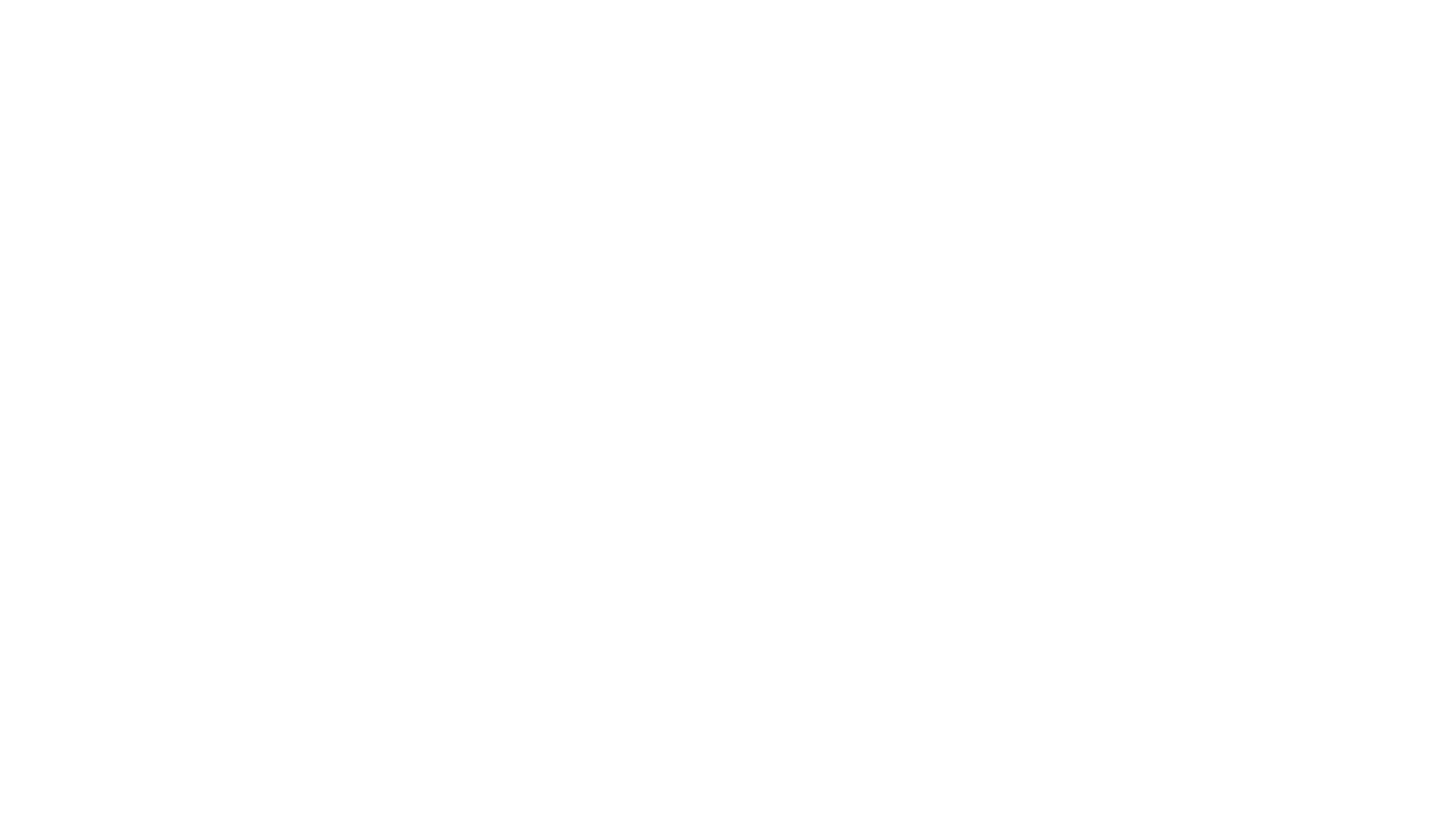 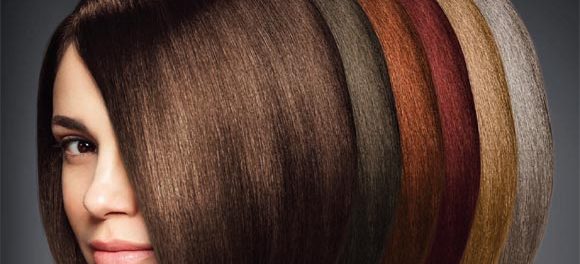 Conditioning with probabilistic generative models
Cognition and Conditioning
Conditional inference
The book describes conditional inference as the thinking about how causes gave rise to a specific, observable result or event
They mention, that much of cognition can be described in terms of conditional inference. So apart from mere conditional inference, predictions are nothing else, than conditional inference in the opposite direction. Predictions take in account some known facts and guess what is likely to come out of those.
Many human behaviours and actions like learning are also linked to conditional inference
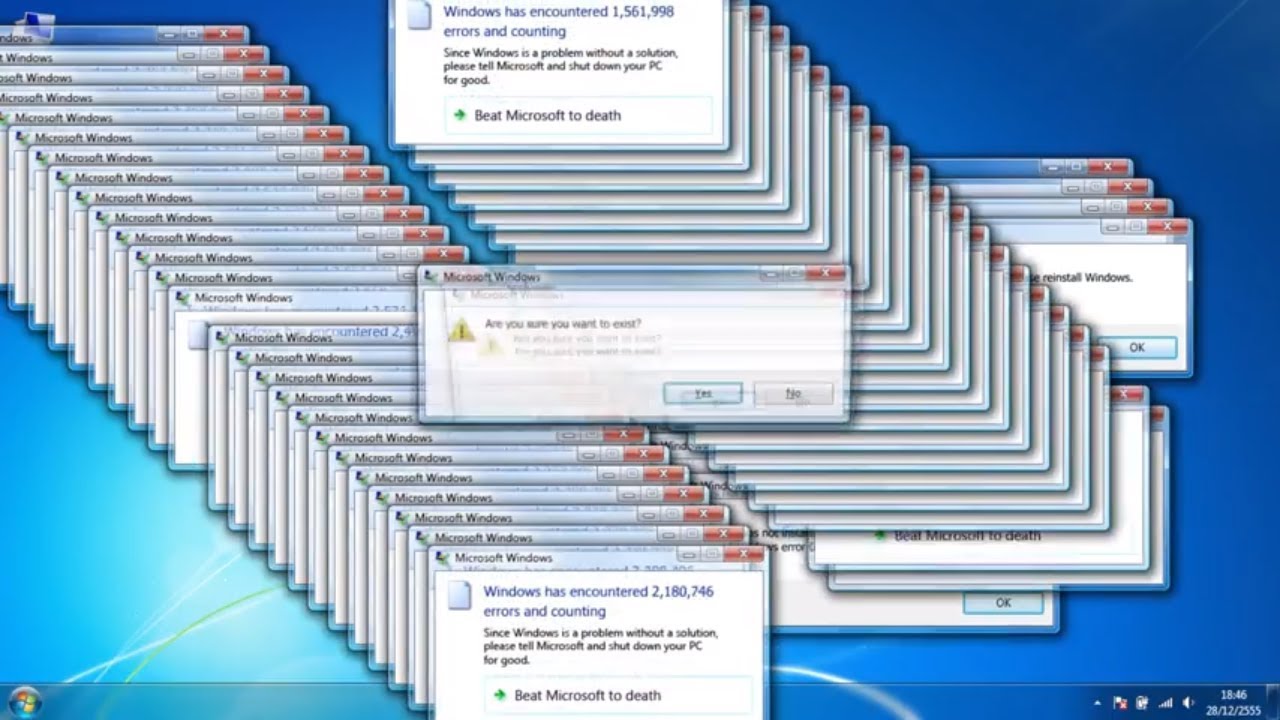 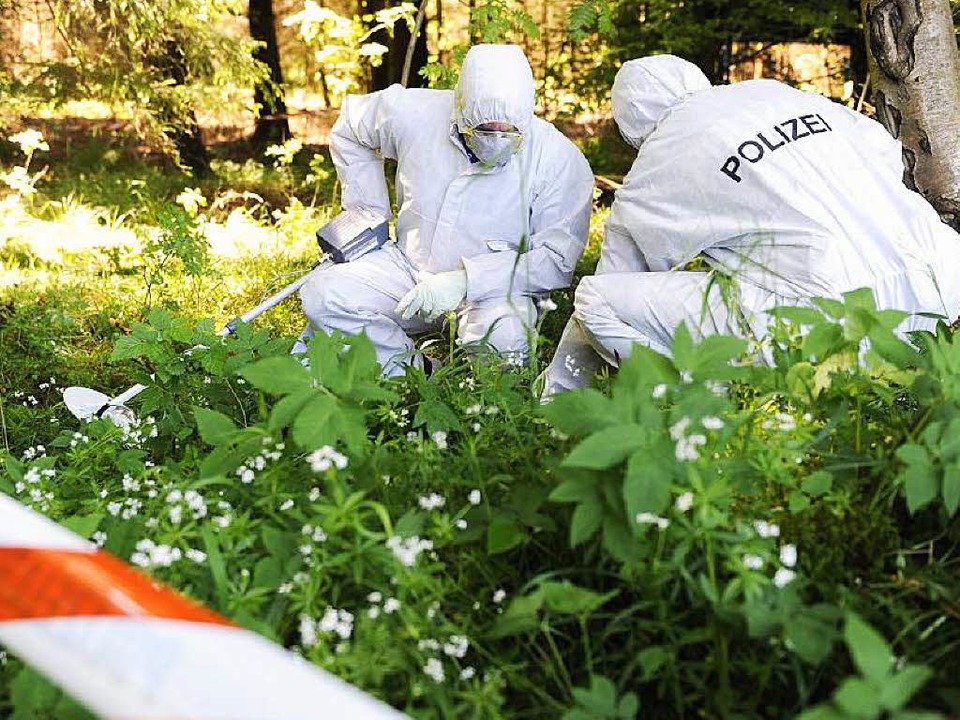 Conditional inference and its use
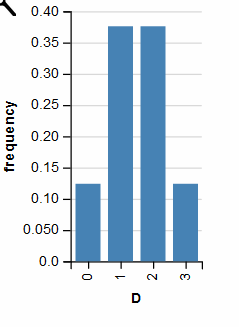 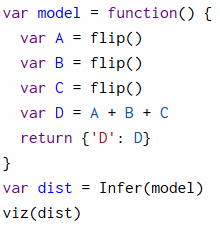 Hypothetical Reasoning with Infer
What we did so far !
Set up a base to use infer for conditioning:
Rejection sampling
Using conditional distribution, bayes rule
Other Implementations
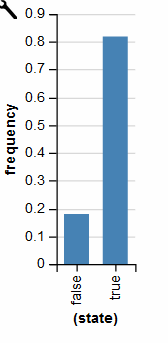 Rejection Sampling
Conditional distribution
Bayes-theorem
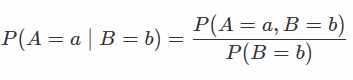 Conditional distribution, Bayes-theorem
The number of total samples defines the precision of rejection sampling:
Comparison: conditional distribution – rejection sampling
Some other available options for Infer-methods:
MonteCarloMarkovChain (MCMC)
SequentialMarkovChain (SMC)
-    Others
Other possibilities for sampling
Infer with conditional distribution
Infer with rejection sampling
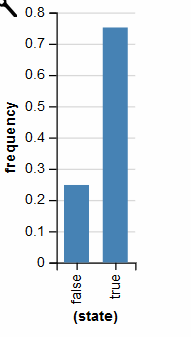 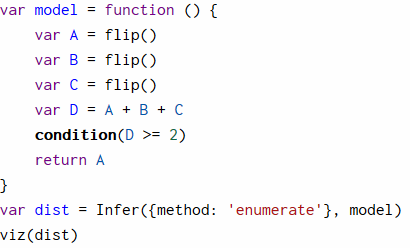 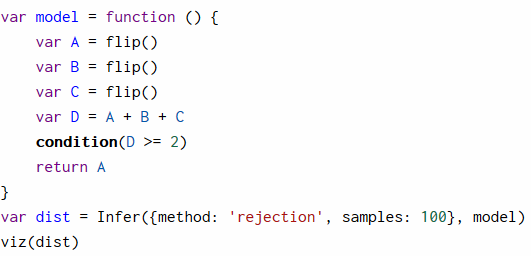 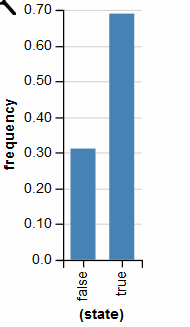 Infer with different methods
condition():
observe():
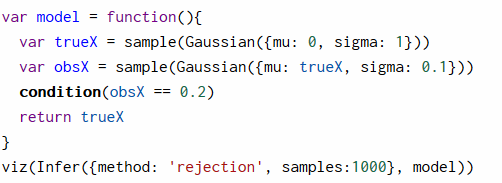 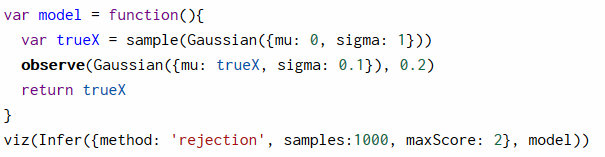 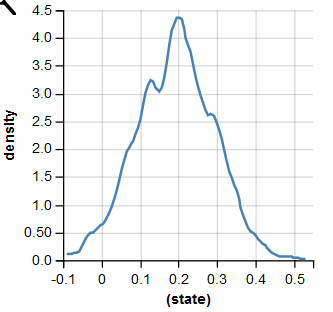 Does never terminate !
condition() vs. observe()
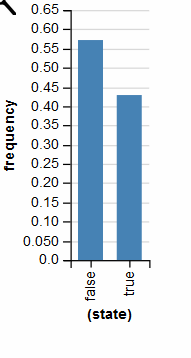 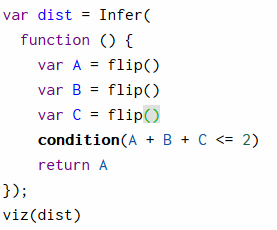 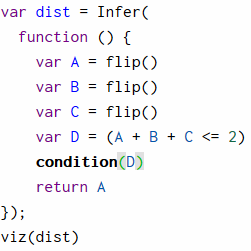 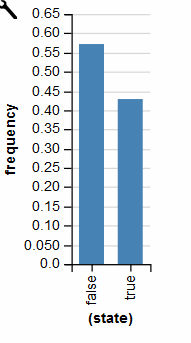 condition() is powerful
condition()
factor()
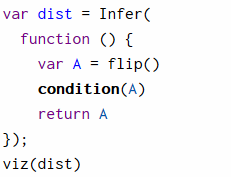 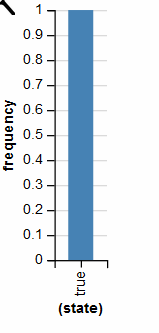 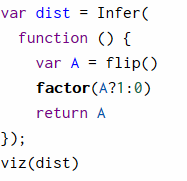 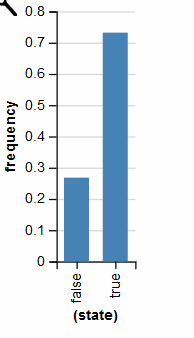 factor() as an alternative to condition()
factor(A ? 1:0)
factor(A ? 3:0)
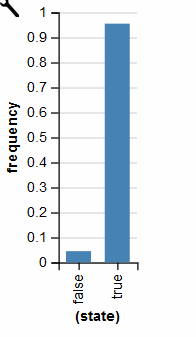 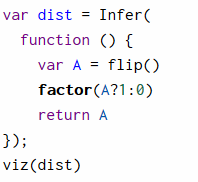 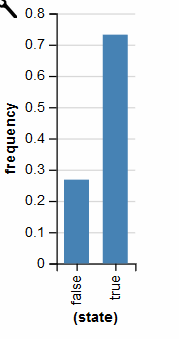 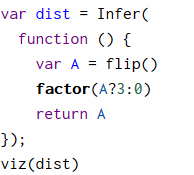 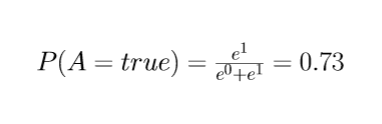 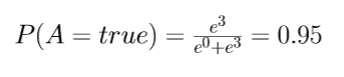 factor() in detail